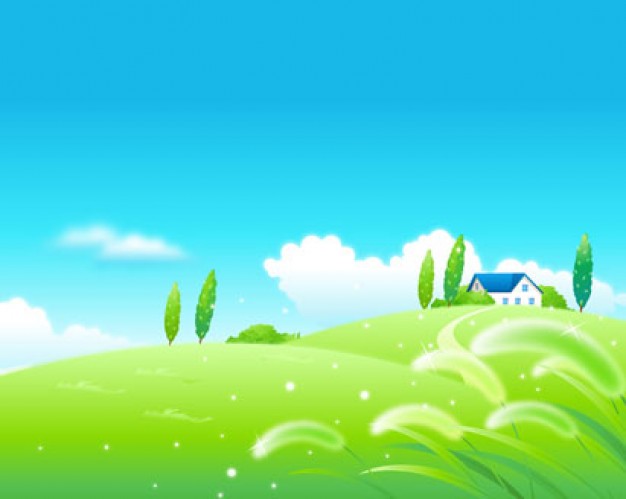 PHÒNG GIÁO DỤC VÀ ĐÀO TẠO QUẬN LONG BIÊN
TRƯỜNG MẦM NON GIA THƯỢNG
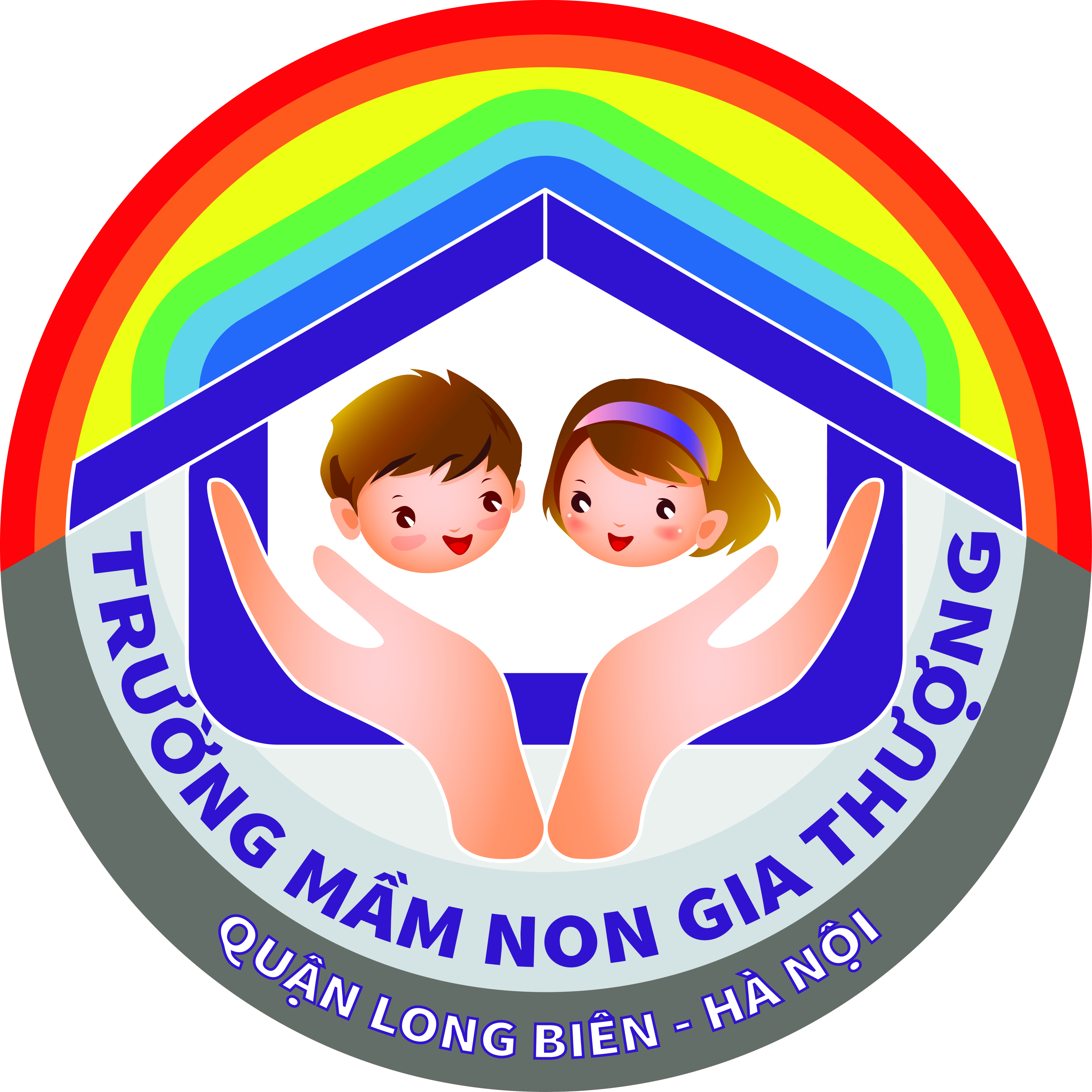 Giờ học: Nhận biết tập nói
Đề tài: Củ Su Hào- Củ Cà Rốt
Giáo viên: Nguyễn Thị Hồng Hoa
Lứa tuổi: Nhà trẻ 24-36 tháng
Thời gian: 12-15 phút.
Năm học 2018-2019
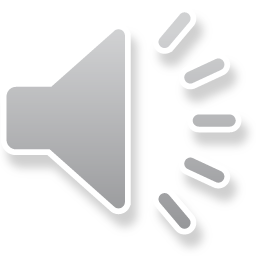 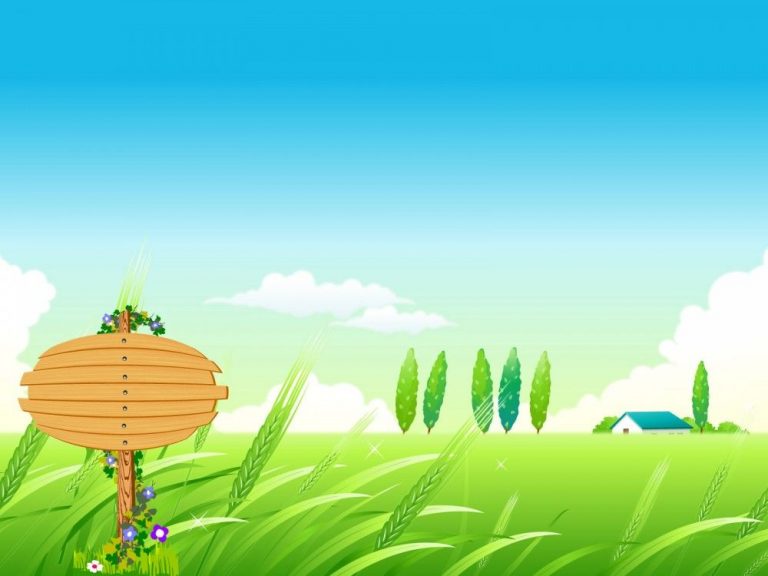 Ổn định tổ chức
Cô và trẻ cùng đọc bài thơ: Củ Cà Rốt.
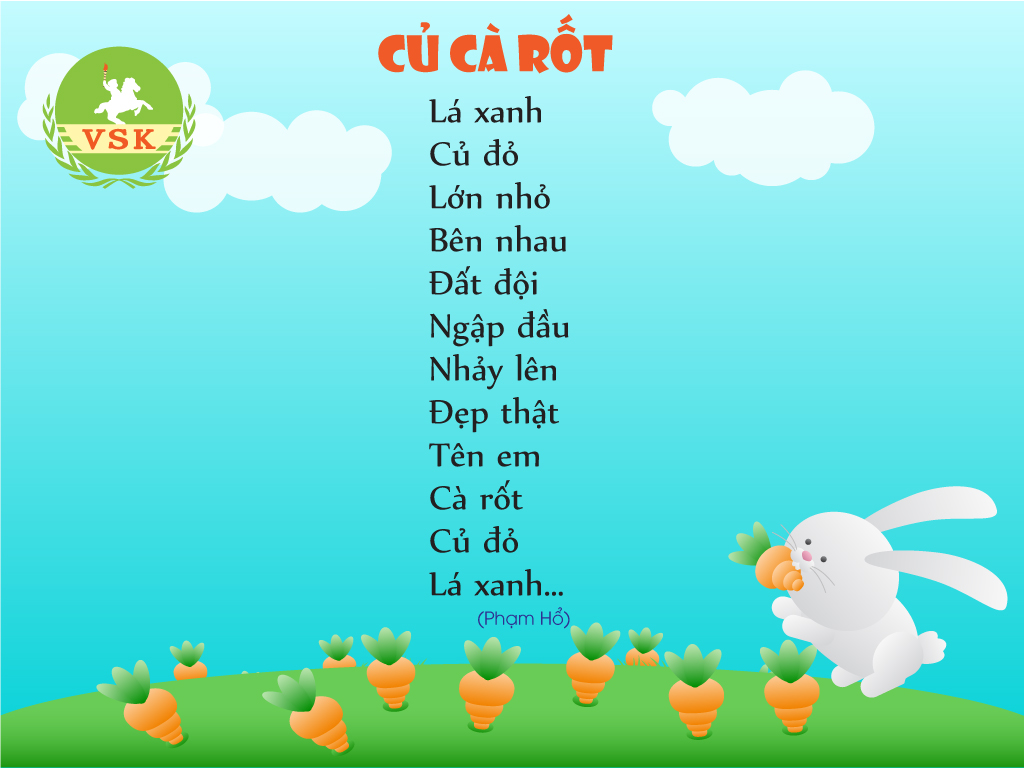 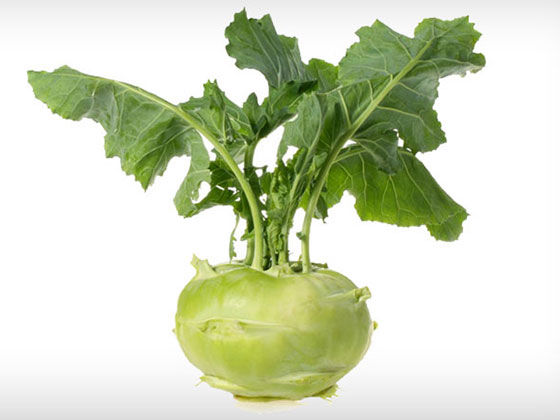 NBTN: Củ Su Hào
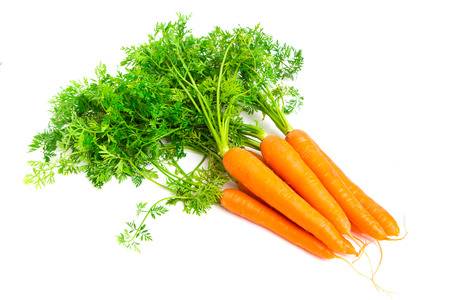 NBTN: Củ Cà Rốt
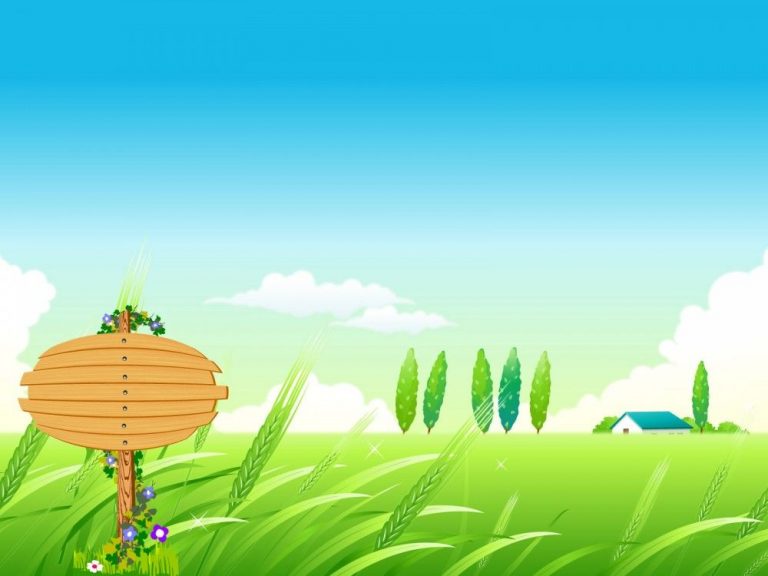 So sánh củ Su Hào - Củ Cà Rốt.
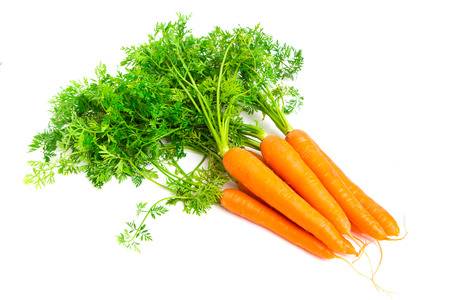 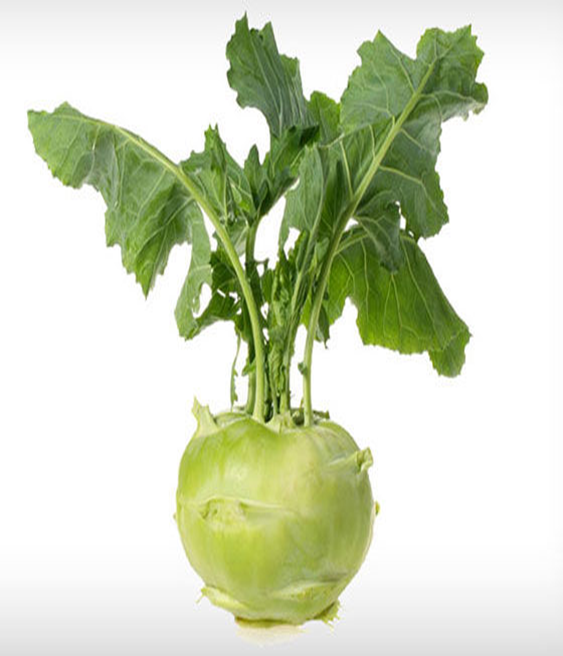 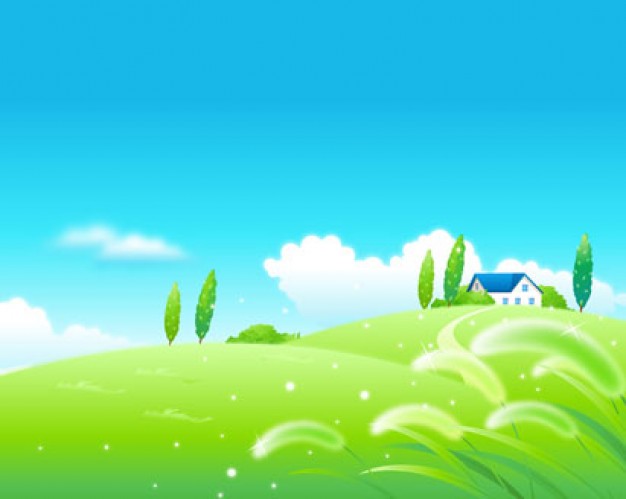 Trò chơi: Thu hoạch củ
Đội 1: Thu hoạch củ Su Hào
Đội 2: Thu hoạch củ Cà Rốt
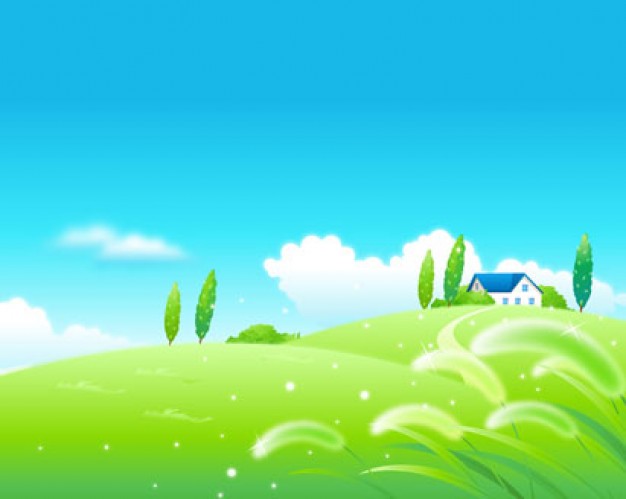 PHÒNG GIÁO DỤC VÀ ĐÀO TẠO QUẬN LONG BIÊN
TRƯỜNG MẦM NON GIA THƯỢNG
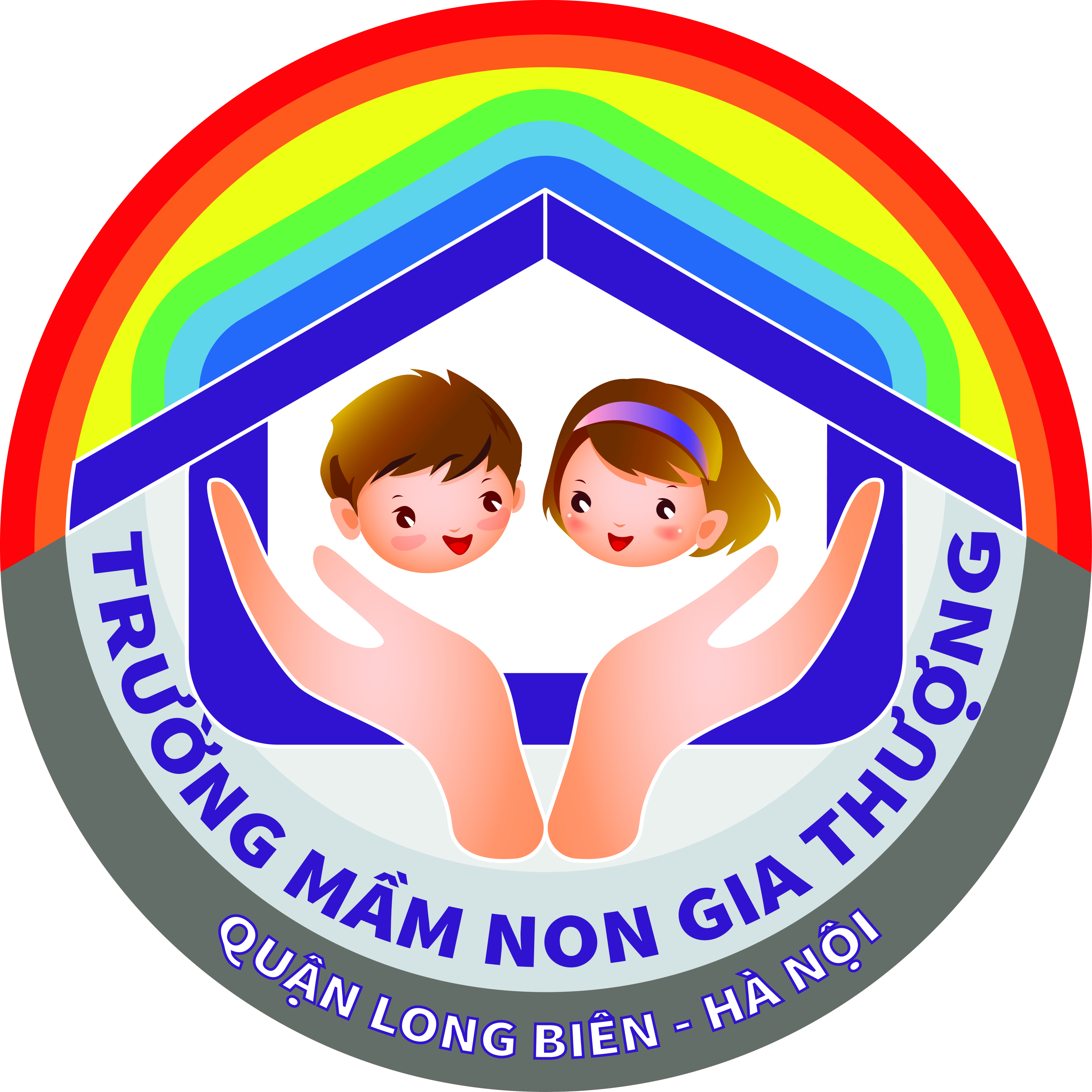 Xin chân thành cảm ơn
Năm học 2018-2019
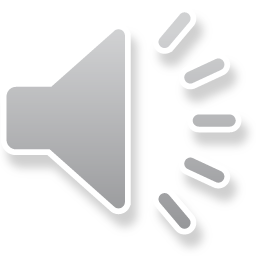